Making Schools and Classrooms Safe Spaces for Minority Sexual Identity Student Teachers
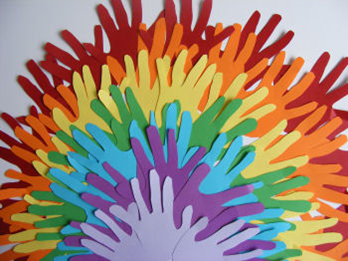 Sensitizing Cooperating Teachers and School Communities to Their Needs
Fiona J. Benson, Ph.D.
Tara Flanagan, Ph.D.
Feb. 11 LCEEQ Conference 2013
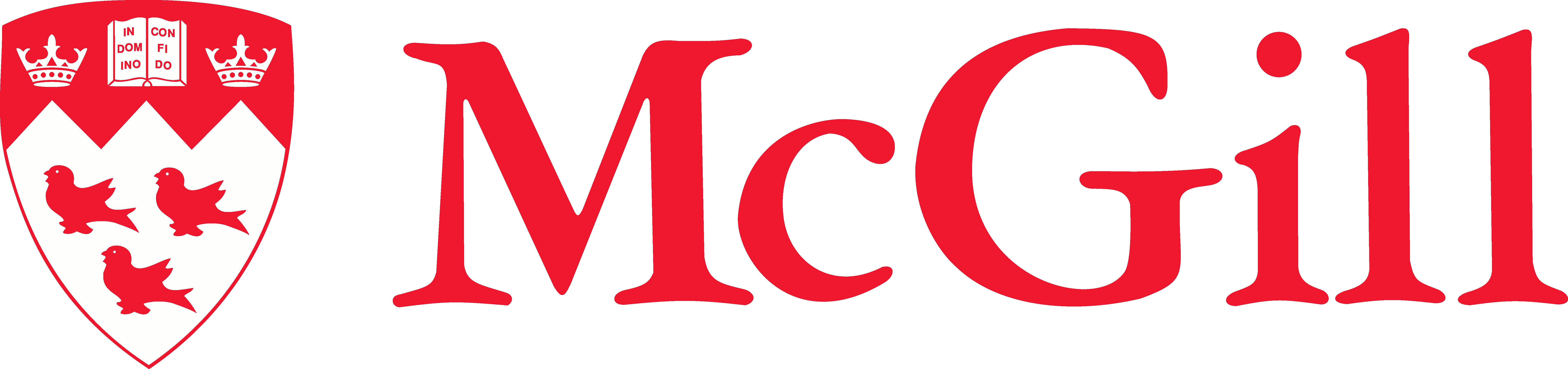 Workshop Outline
Research findings
Feelings about safety in schools for queer student teachers & their allies 
Brainstorming & sharing
Unpacking and contextualizing the research
You’re on the Spot!
Answers to difficult questions 
Creating  scripts 
Developing an Action Plan & feedback 
Creating queer-safe spaces for student teachers in your classroom and school 
Sharing your plans and getting helpful feedback 
Impact on the community and culture of your school and your students
[Speaker Notes: Here’s our timeline:
Intro and Research (15 minutes)
Brainstorming (15 minutes) and Sharing (15 minutes) = (30 minutes) (T=45 mins)
You’re on the Spot! (15) (T=60 mins)
Developing an Action Plan (30 mins) (T=1hr 30 mins) 
Walkaround (10 mins) (T= 1hr 45 mins)
Feedback on Action Plans (10 mins) (T=1hr 55 mins)
Whatever time we have left over is for wrap and final questions etc.]
In Our Schools
What percentage of teachers intervene when students use homophobic language?
38.6% never, 44% sometimes (GLSEN 2009)

Can queer students turn to someone they trust at school or university for effective support?
In a Quebec study, only 22.2% of high school students who were victims of homophobic incidents reported at least one to an authority figure (Chamberland, 2010).

What percentage of students have discussed queer issues in a High School class? University?
53% have not by the end of university (Lipkin, 2004)
Moving from Program to Field
Transition research highlights stress in times of identity formation / instability (Johnson, Holt, Bry & Powell, 2008). 
Student teachers who identify as being queer often feel additional pressure to re-examine or hide their identities as they enter a profession that is not overtly welcoming of such teacher identities. 
The views of the students and teachers who identify as being queer are often ignored
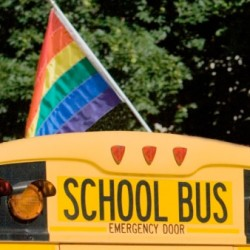 Creating Discursive Spaces
Rosenberg (1997) has found students seeking “underground” or “confessional” spaces to ask the questions that they would feel uncomfortable raising in class. 

Based on the need for such spaces and dialogues, we conducted a series of workshops to address the complexities and challenges of the transition from program to field.
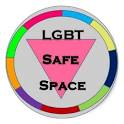 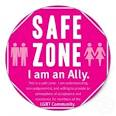 The Workshops
We investigated:
feelings regarding being prepared for field experience
needs surrounding this transition as articulated by queer student teachers and allies

In particular: 
do the workshops help queer student teachers and their straight allies negotiate the school environments and contexts in which they are placed for field experience?
Results: Qualitative Themes
“it made me feel a little bit more confident about going out there talking about maybe those edgy sort of things, how do go about it, what you can do so that you present it in a respectful manner…”

“I didn’t come with big expectations. I had positive stories to share so…. But I also, I guess, hoped to hear more about other situations, situations that were tougher that I might encounter as well... Because sometimes on the spot, you don’t necessarily react in the best manner. So, my expectations were definitely met. I was looking for a space for discussion and to learn new skills.”

“I think knowing what to do with the administration or parents that are hostile to your attempts at normalizing gayness, right, is really useful. ’Cause some administrators would prefer you not talk about it at all to avoid backlash, while some parents would rather you didn’t teach kids about it. Another one that I think will help me is what to do if a student approaches you and wanted to share that they are not straight, right, and their concerns about coming out.”
Results: Quantitative
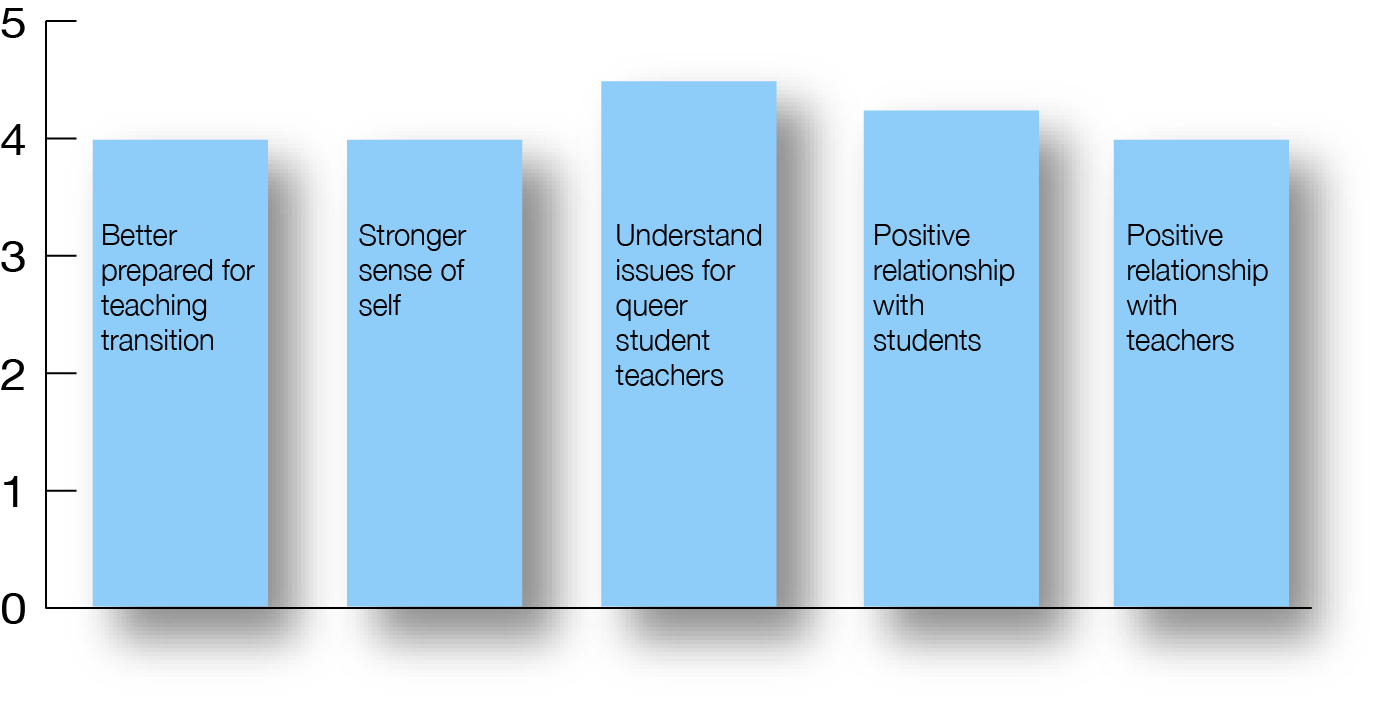 Brainstorming
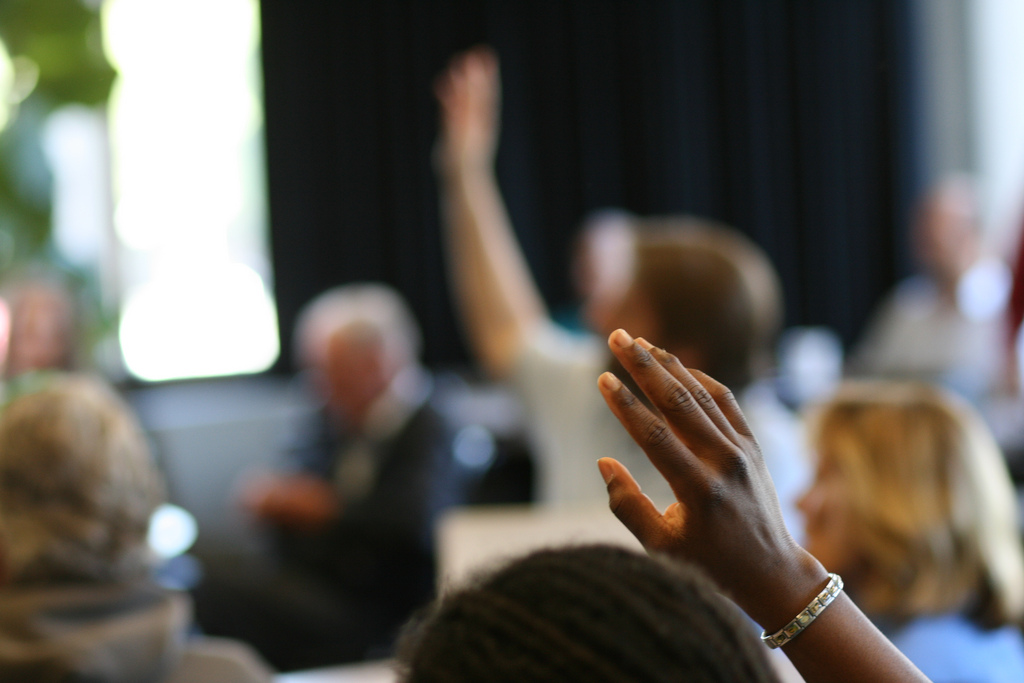 In groups of 3, list, on the paper provided, ways in which you can affirm, welcome and care for your queer student teachers. 
(20 minutes)
Sharing (5 minutes per group)
Ways to affirm, welcome and care for queer student teachers
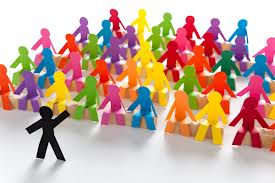 Intervene immediately, quickly and consistently against homophobia, heterosexism and transphobia.
Watch your own language and be aware of your own behaviours.
Use inclusive language that implicitly allows for queer possibilities (e.g., “parent” rather than “mother” or “father”; “spouse/partner” rather than “wife” or “husband”; “date” rather than “boyfriend” or “girlfriend”).
Raise the visibility of queer people, issues and history in your curriculum.
Ways to affirm, welcome and care for queer student teachers
In response to the question, “why do we have to learn about this?”: “Because our community is made up of all kinds of people and it will help us get along, even if we think we don’t like one another.” 
If you feel ready and able, come out as a queer teacher or clearly identify as a queer- ally.
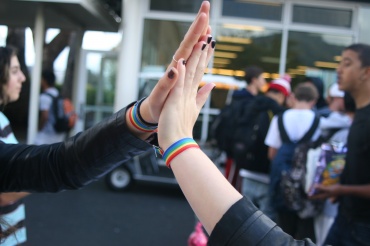 Present sexual minority issues without embarrassment or condemnation – signal your acceptance of diversity and different expressions of sexuality and identity.
Do not signal “controversial topic today” – guard against tokenism and a patronizing attitude.
You’re on the Spot! In groups of 5
Your student teacher asks you the following questions.  What do you answer?  (10 minutes)
What should I do if a student asks me if I’m queer during class?
How should I respond if students make homophobic comments during class?

Share your response to Q1 or Q2 (1 minute)
[Speaker Notes: Length:
Sharing]
Develop an Action Plan (30 mins)
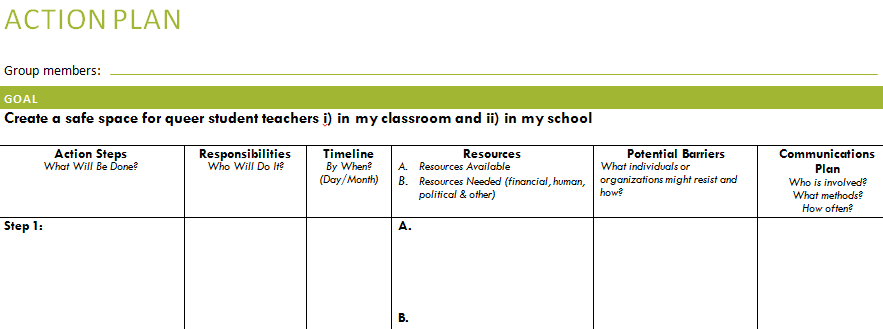 Using the template, identify steps you can take to create safe spaces for queer student teachers in your classroom and your school.
Adapted  with  permission from Committee Guidelines document for IMIA : www.imiaweb.org/uploads/pages/219_5..doc
[Speaker Notes: 5 groups of 4-5 participants/  4 groups of 6?]
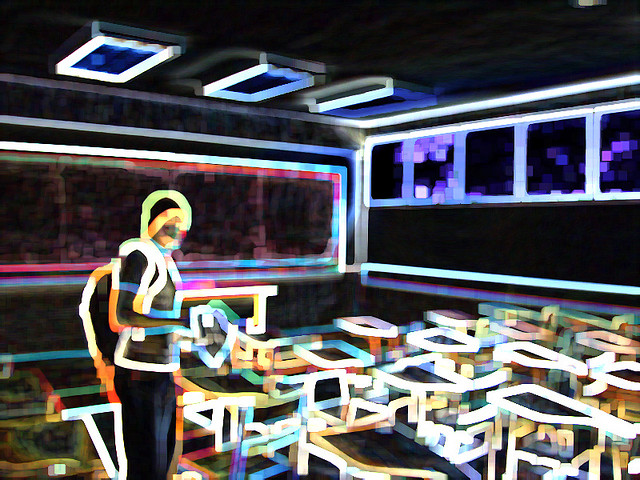 post YOUR ACTION PLANSvisit the posters!
[Speaker Notes: What insights does this give you into your own practice as a teacher?]
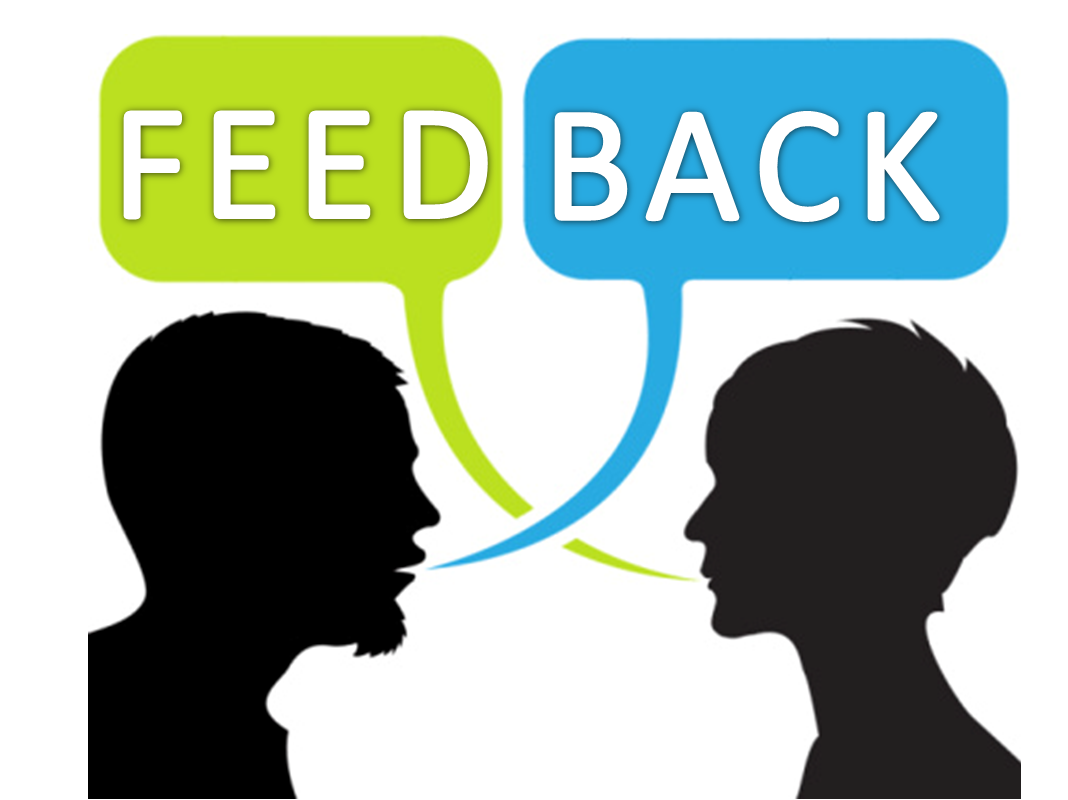 Feedback on action plans
[Speaker Notes: What insights does this give you into your own practice as a teacher?]
Questions?
Fiona J. Benson, Ph.D.
fiona.j.benson@mcgill.ca 

Tara Flanagan, Ph.D.
taradawn.flanagan@mcgill.ca